Ripple Tank Practice Question
Students can investigate the properties of waves using a ripple tank.








Describe a method the student could use to calculate wave speed using the equipment above
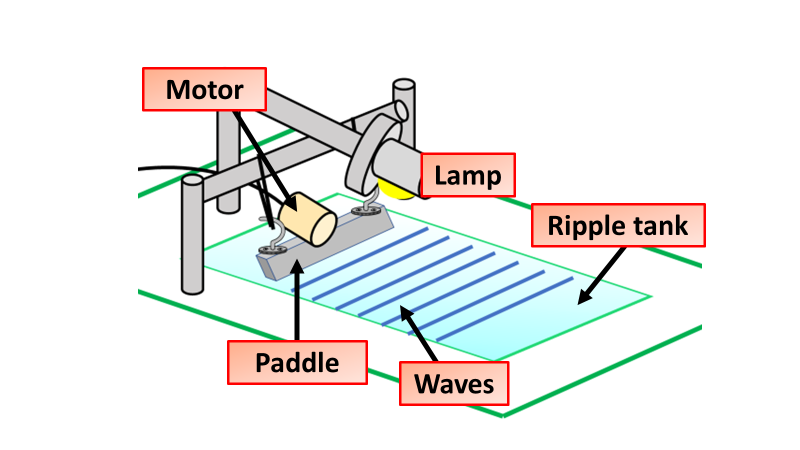 Key things to include:
Dependent variables
Independent variables
Control variables
_______________________________________________________________________________________________________________________________________________________________________________________________________________________________________________________________________________________________________________________________________________________________________________________________________________________________________
Answer
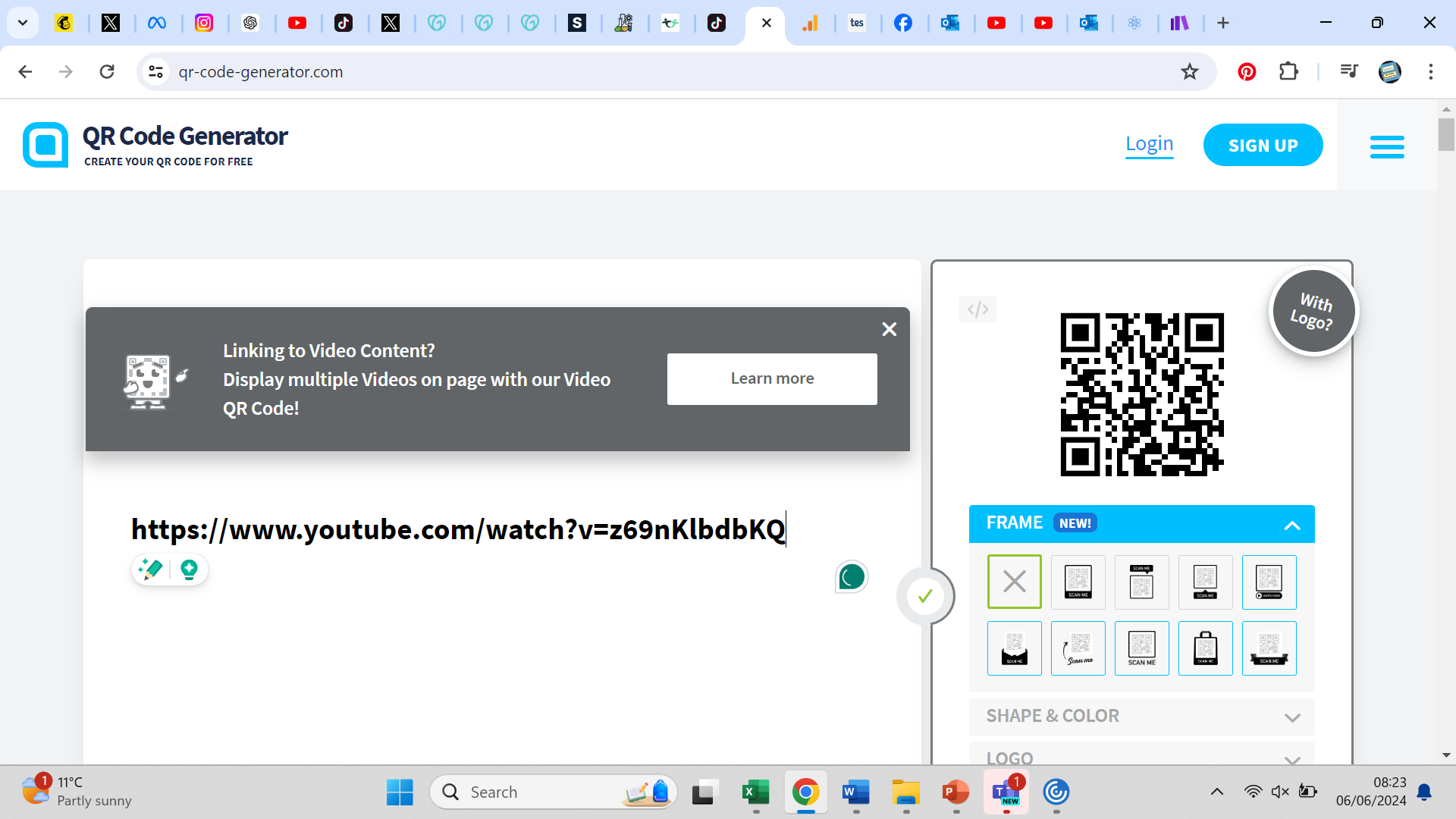 Link to video
Ripple Tank Practice Question